Metacognition
Hillary H. Steiner, Ph.D.
Faculty Fellow for Learning-Centered Teaching

Associate Professor of Educational Psychology,
Department of First-Year and Transition Studies
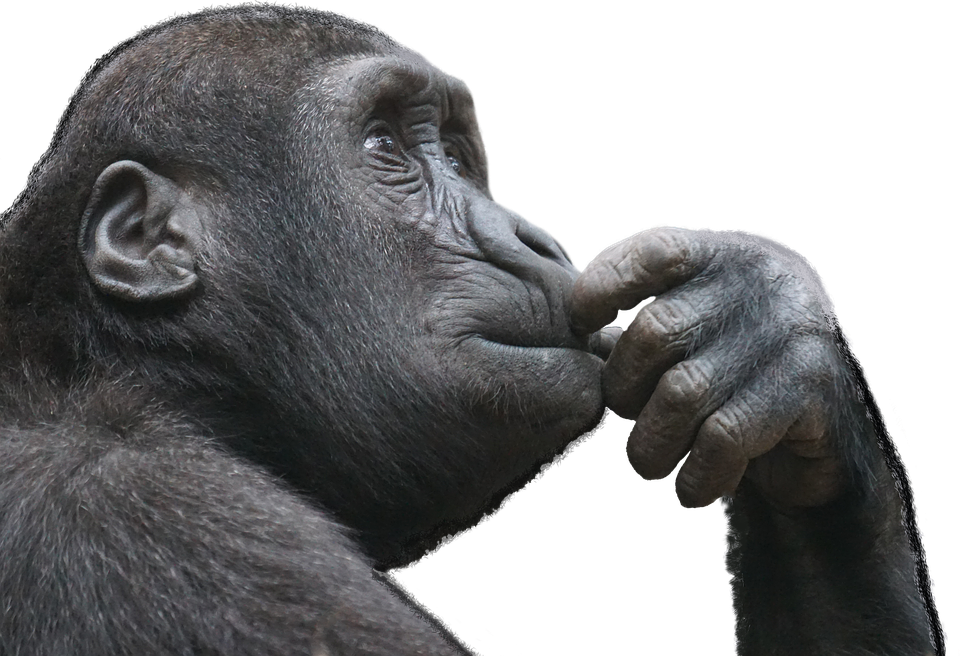 [Speaker Notes: Smith, J. D. (2010). Inaugurating the Study of Animal Metacognition. International Journal of Comparative Psychology, 23(3), 401–413.]
But first… a memory task!
I will read a list of words, which you’ll need to remember later.

There were 20 words in the list. How many do you think you’ll remember?
Grade yourself. How many did you remember?
Metacognitive Learners…
Are able to accurately assess what they know and don’t know   How many did you think you’d remember?
Choose and use appropriate learning strategies for the task, often based on prior experience What were your strategies? How did you know that those strategies might work?
Reflect on their thinking before, during, and after the task Did you change strategies midway through? What would you do differently next time? 
Use their external resources wisely Would it have helped if I had told you more about the task?
Metacognition is different from the idea of learning styles! For more information, see the article linked here!
So, how can we put this into action?
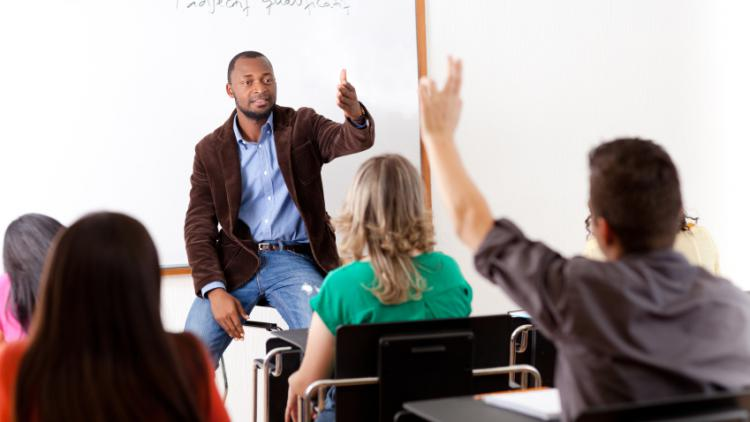 Integrate simple (and if possible, more complex) activities into your course
Don’t forget to be metacognitive yourself
Tell students about metacognition
Build metacognition into the culture of your course
Metacognition Resources at KSU
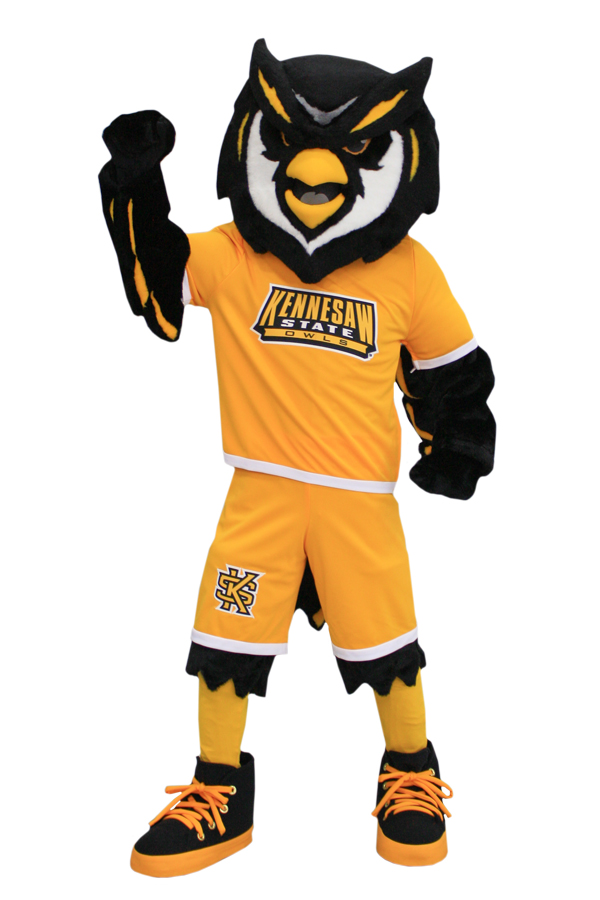 For you… CETL
Workshops
Consultations
For your students… 
KSU Learning Center (coming soon!)
First-year seminar updates

Time for Q&A!